Повторительно-обобщающий 
урок по теме:
«Всё ли я знаю о причастии?»
Причастие – это часть речи,
причастная глаголу в 
образе прилагательного.
В. Даль
Рассказать о причастии как части речи, охарактеризовать его грамматические признаки.
Дать характеристику действительных и страдательных причастий, их суффиксов.
Что такое причастный оборот? Пунктуация в предложениях с причастным оборотом.
Какие орфограммы связаны с причастием? Расскажите об одной из них (на выбор).  Используйте опорную схему из тетради помощи.
а) Владимир Иванович Даль – знаменитый ученый – лингвист, ценивший и уважавший русский язык.
б) Периодическую систему химических элементов, созданную великим русским ученым Дмитрием Сергеевичем Менделеевым,  знает весь мир.
в) И. Левитан был талантливым художником, любящим родную землю и умеющим показать ее красоту.
г) Произведения А. Пушкина, М. Лермонтова, А. Блока, С. Есенина и многих других русских поэтов почитаемы не только в России, но и за рубежом.
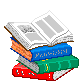 Дополните предложения подходящими  по смыслу причастиями, выделите запятыми, где необходимо, причастные обороты, подчеркните их как члены предложения.



              Михаил Юрьевич Лермонтов – известный русский
поэт…………………………………………в Москве в 1814 году. Его отцом был Юрий Петрович Лермонтов  ……………………………..  в гвардии в чине армейского капитана.   ……………………………………..   к  богатому и влиятельному роду Столыпиных  Мария  Михайловна  Арсеньева была мамой будущего поэта.  Маленького Мишу  … ………………………….. после смерти матери взяла в свое имение Тарханы и воспитала бабушка Елизавета  Алексеевна  Арсеньева.
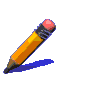 Есть ли у вас какие-нибудь вопросы по теме ?
Как вы ответите на вопрос урока?
Понравились ли вы себе сегодня?